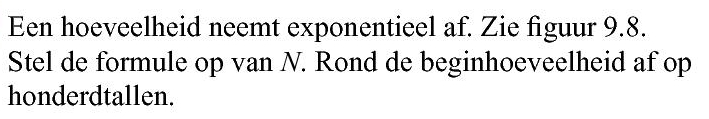 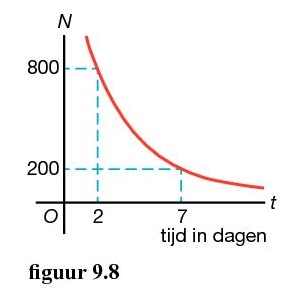 Opgave 51
Stel :
door de punten
Dus
geeft
of
Formule: